CIS 700: “algorithms for Big Data”
Lecture 2: Streaming
Slides at http://grigory.us/big-data-class.html
Grigory Yaroslavtsev
http://grigory.us
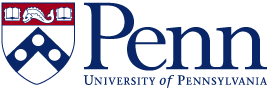 Recap
This week
Approximate counting (Morris’s alg.) continued 
Approximate Median
Alon-Mathias-Szegedy Sampling
Frequency Moments
Distinct Elements
Count-Min
Morris’s Algorithm
Morris’s Algorithm: Alpha-version
Morris’s Algorithm: Alpha-version
Morris’s Algorithm: Alpha-version
Morris’s Algorithm: Alpha-version
Morris’s Algorithm: Beta-version
Morris’s Algorithm: Beta-version
Morris’s Algorithm: Final
Morris’s Algorithm: Final
Morris’s Algorithm: Final Analysis
Data Streams
Approximate Median
Approximate Median
Approximate Median
Data Streams
AMS Sampling
Frequency Moments
Frequency Moments
Frequency Moments
Frequency Moments
Frequency Moments
Hash Functions
Linear Sketches
Count-Min Sketch
Count-Min Sketch: Construction
Count-Min Sketch: Analysis
Count-Min Sketch: Analysis
Dyadic Intervals
Count-Min: Range Queries and Quantiles
Count-Min: Range Queries and Quantiles
Count-Min: Heavy Hitters